Welcome
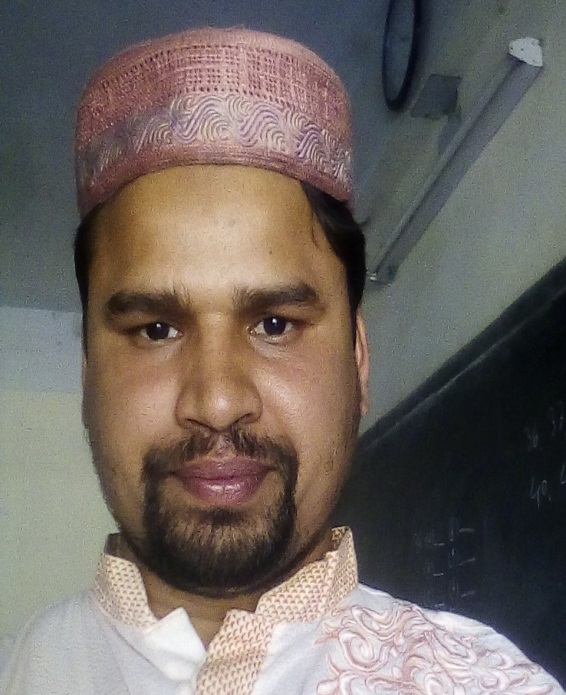 Identity
Md. Farid Uddin
Assistant Teacher
Dupchanchia D.S Fazil Madrasah
English 2nd paper
Class-VI-X
largest
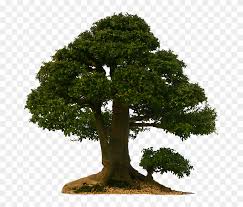 larger
large
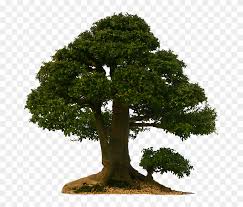 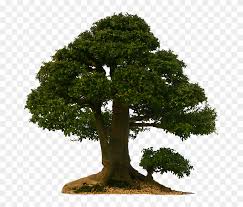 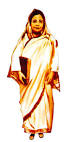 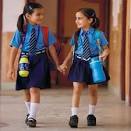 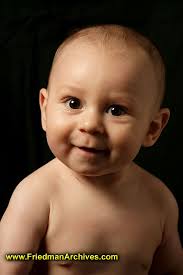 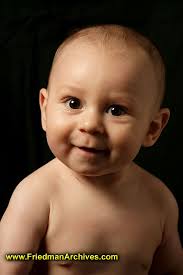 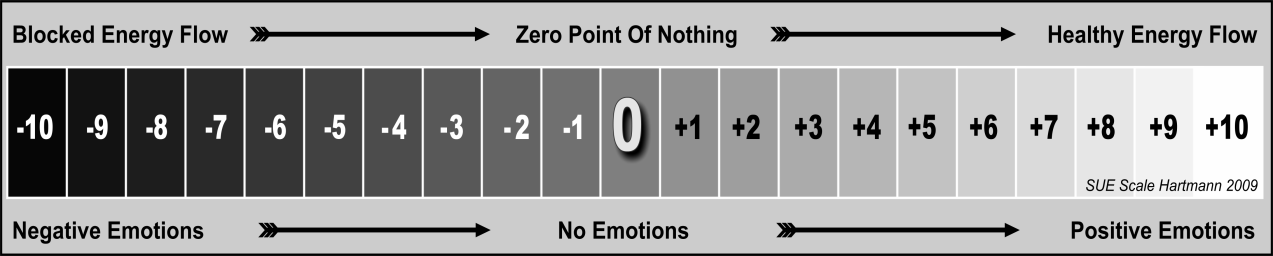 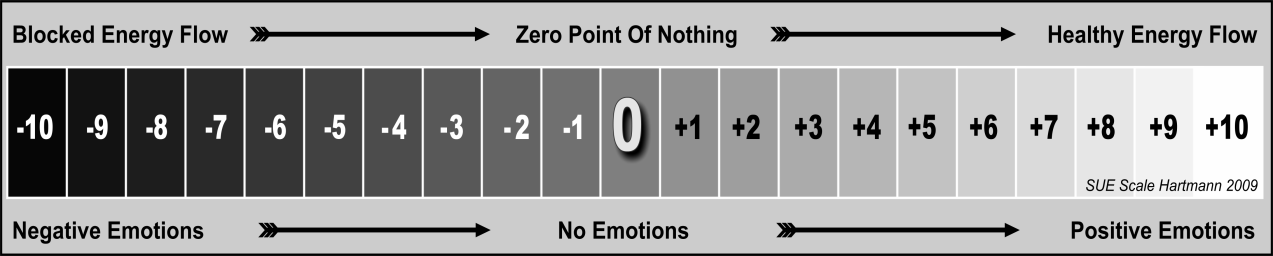 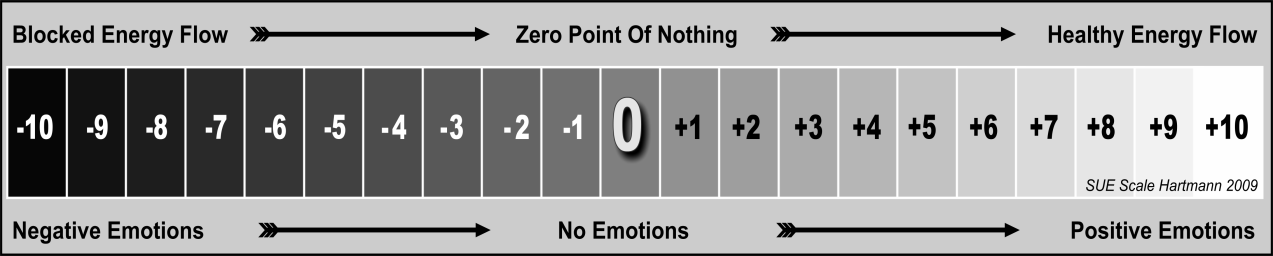 What do the pictures show in this slide?
It is the most beautiful  of all sceneries.
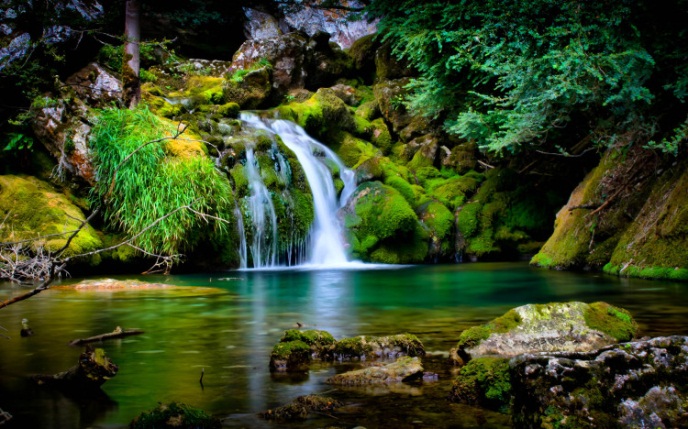 It is more beautiful than the first scenery.
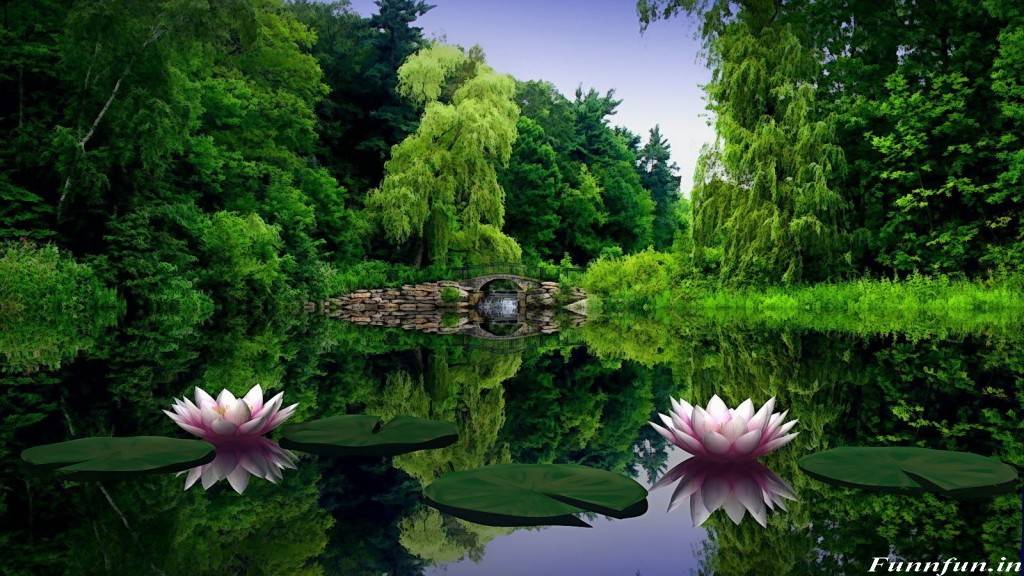 beautiful
more beautiful
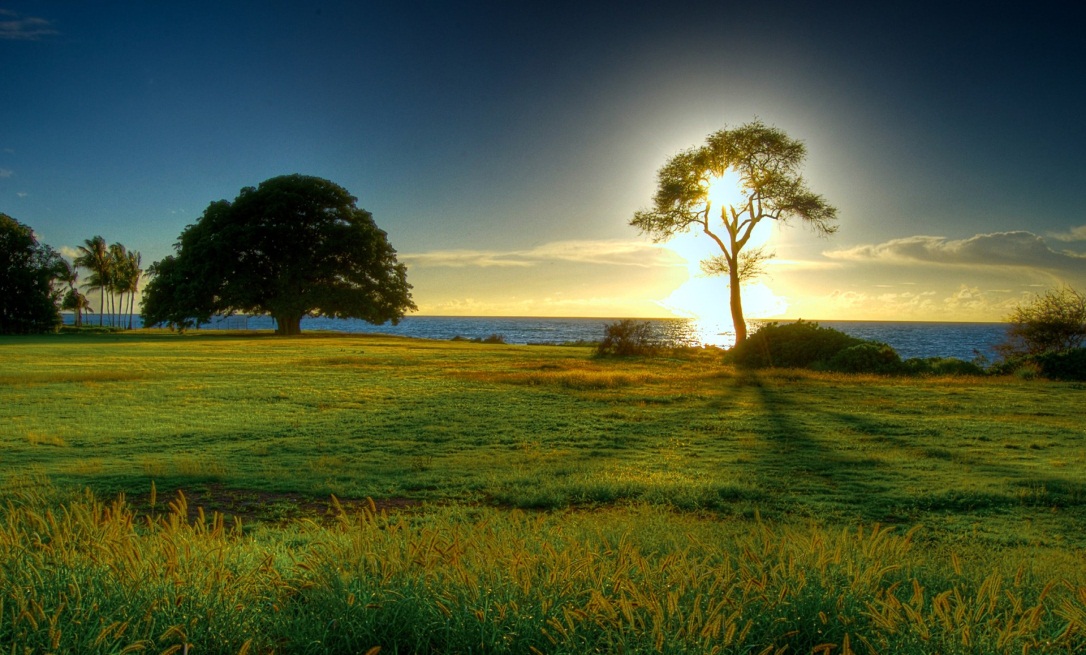 It is a beautiful scenery.
most beautiful
What are we going to discuss today?
Degree
Degrees of comparison
Unit-6 lesson-1
[Speaker Notes: Lesson declaration.]
Learning outcomes
After completing this lesson, we will be able to---
tell the definition of degree
identify various forms of degree
apply the forms of degree in different categories
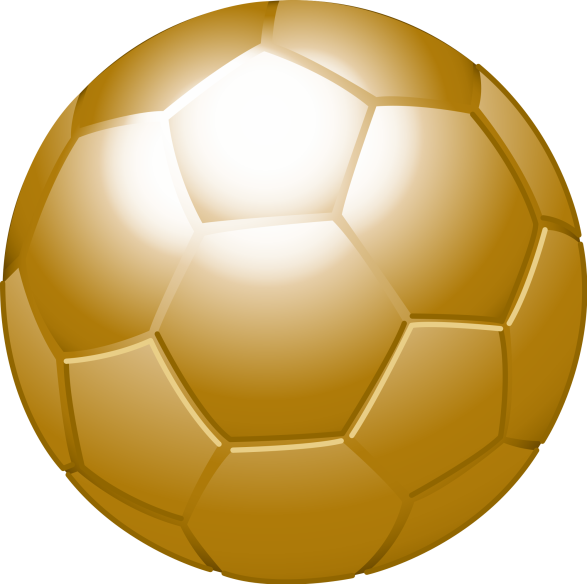 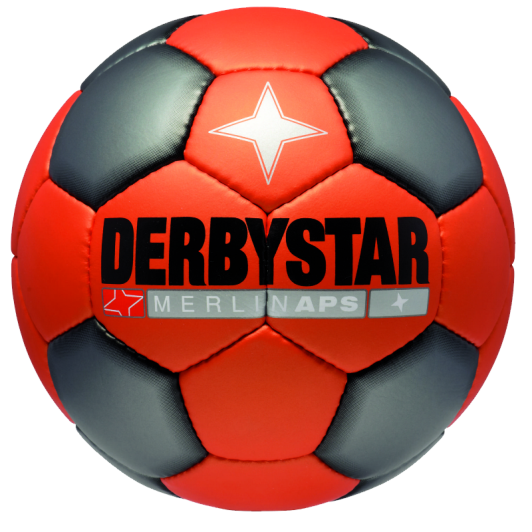 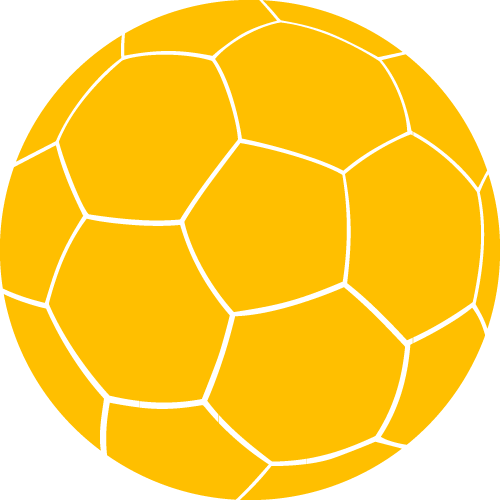 JUBILANY
YELLOW BALL
GOLDEN BALL
This ball is bigger than the yellow ball.
This is a  big  ball.
The golden ball is the biggest  of all balls.
What is degrees of comparison?
Degrees of comparison means to compare with one, two or more persons, places and things in three forms of adjectives.
There are three forms of adjectives
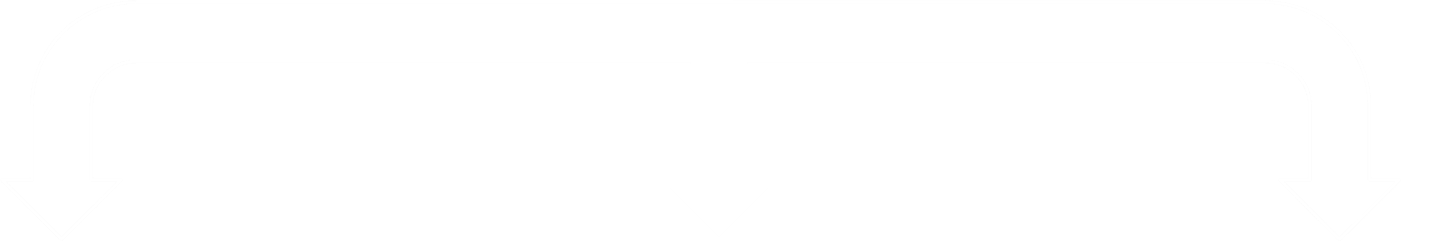 Positive form
Superlative form
Comparative form
Compared with other
Basic form of adjective
Highest form of adjective
[Speaker Notes: Division of degree shown here.]
Positive degree
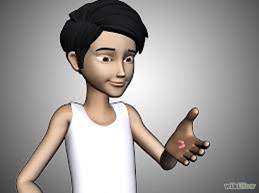 Lisan is a  tall boy.
Structure: Subject + verb + a/an +adjective + extension.
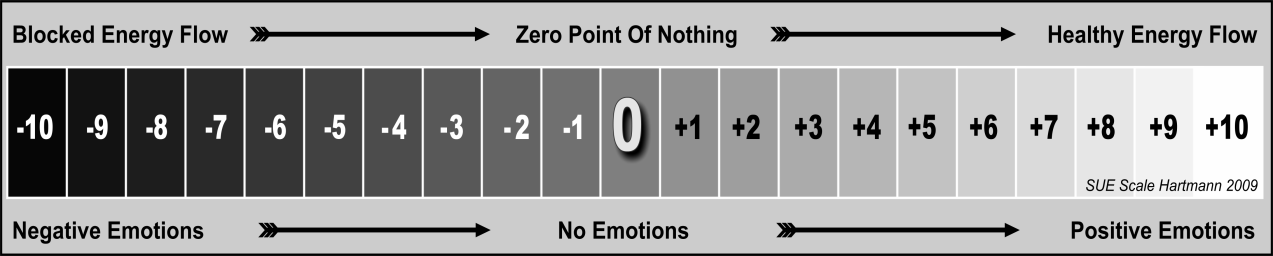 The positive degree of an adjective is used to describe a single thing or person. It simply describes the existence of a quality.
Positive degree does not refer to any compare. It just talks about a person or thing. It is the base form of adjective. It describes a single person or thing.
[Speaker Notes: Please make the students understand the structure giving them more examples of your own.]
Make five different sentences with the following adjectives.
 nice, charming, attractive, interesting, excellent and awesome.
First one is done for you –
“This is a nice picture”
1.
2.
3.
4.
5.
[Speaker Notes: This is a part of activity on the previous slides.]
Comparative degree
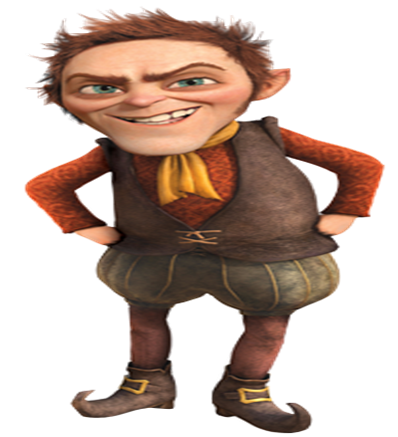 Labib is  taller  than Lisan.
Structure: Subject + verb + comparative (er/more/less) form of adjective + than +extension.
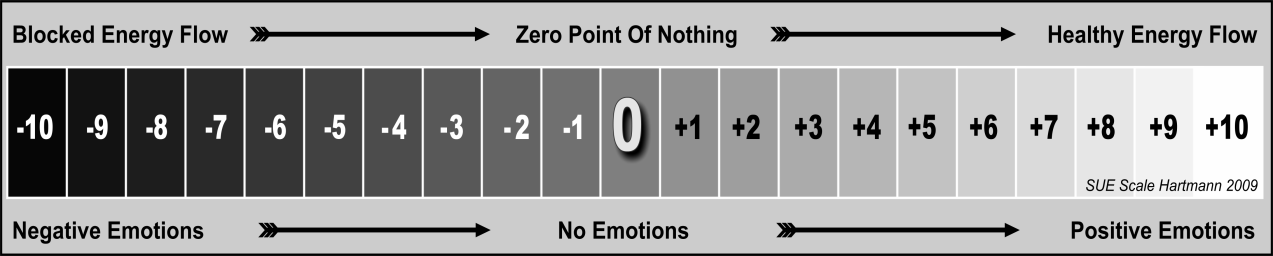 The comparative degree is used to compare two or more things or persons. It simply describes the higher or lower quality.
Comparative degree is formed adding ‘er’ with an adjective or ‘more/less’ before an adjective when it is pronounced at least three times break.
[Speaker Notes: Please make the students understand the structure giving them more examples of your own.]
How comparative degree is formed.
Note: If the adjective ends with ‘e’ you have to add only ‘r’ ,if the adjective ends with ‘y’ with a consonant before it, ‘y’ will be turned into ‘i’ then you have to write ‘ier.’ The adjective that ends with ‘ful’ does not take ‘er’ while changing into comparative. ‘More/less’ is then used before the word.
[Speaker Notes: Please discuss about the item in the box to clear the ideas of the students.]
Make three comparative sentences with the following adjectives. One is with a negative.
fast , slow
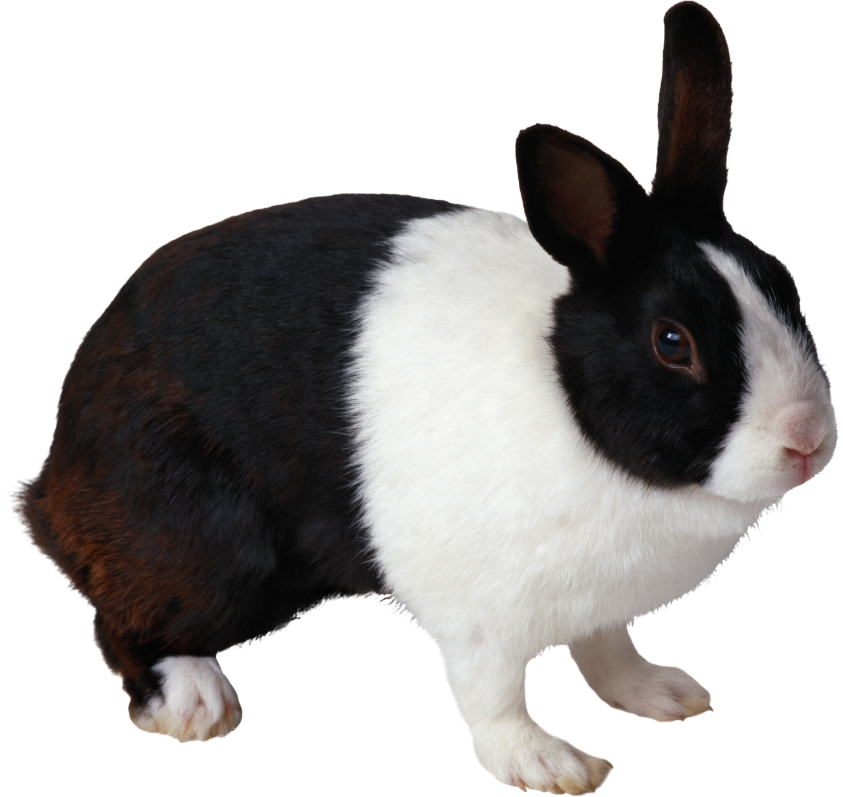 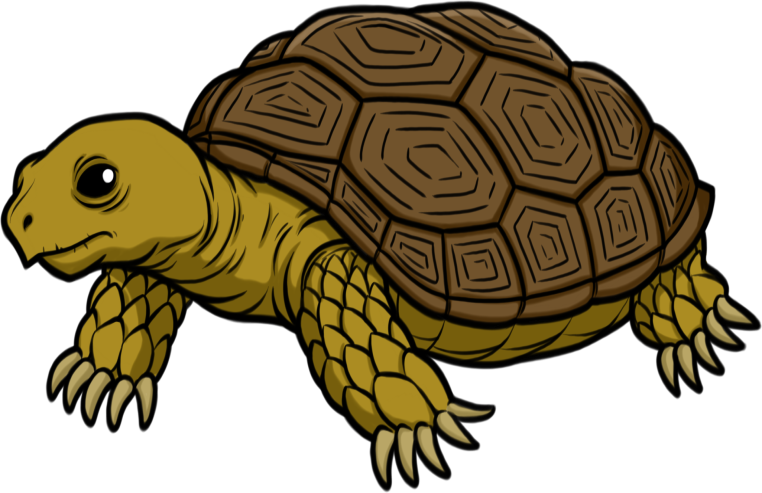 [Speaker Notes: Negative: The tortoise is not faster than the rabbit.]
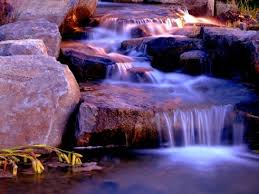 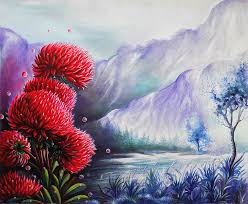 Second sight
First sight
Make a comparative sentence with ‘attractive’ with the pictures above.
The first sight is more attractive than the second sight.
[Speaker Notes: Practice on the negative use of comparative sentences. Use of ‘less’ may be shown here. “The first sight is not less attractive than the second sight.”]
Change the sentences into comparative degree.
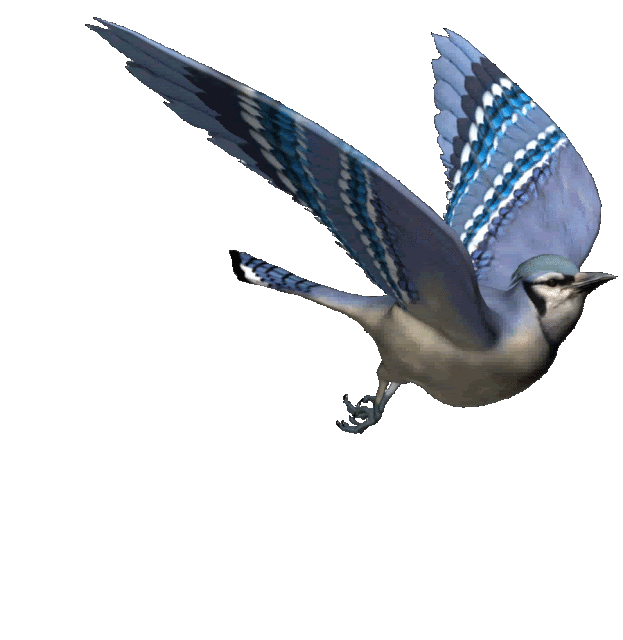 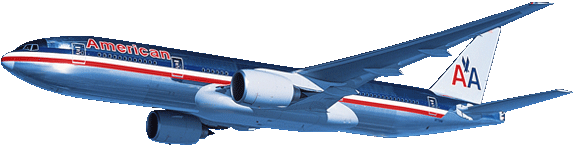 The bird cannot fly as fast as the plane.
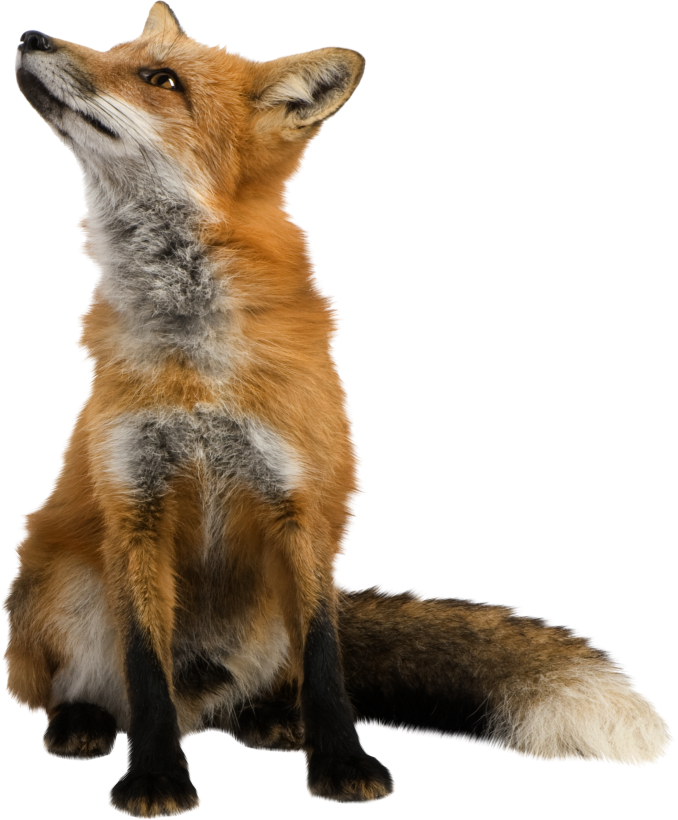 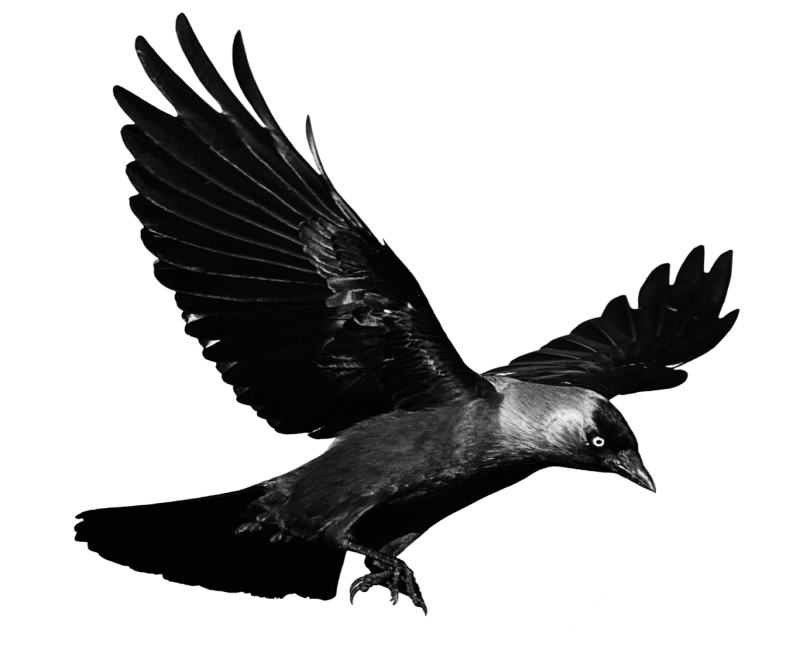 The crow is as clever as the fox.
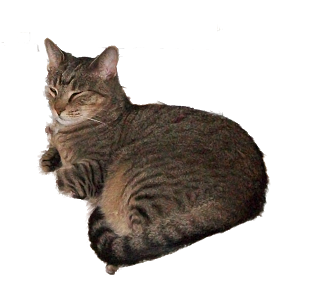 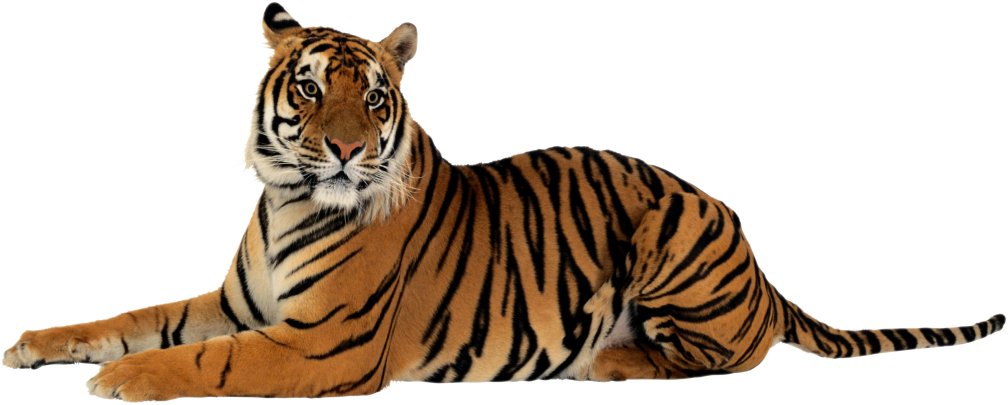 The tiger is not as small as the cat.
[Speaker Notes: Showing the pair of pictures teacher may ask the students what it is about. Then he may advance next.]
Superlative degree
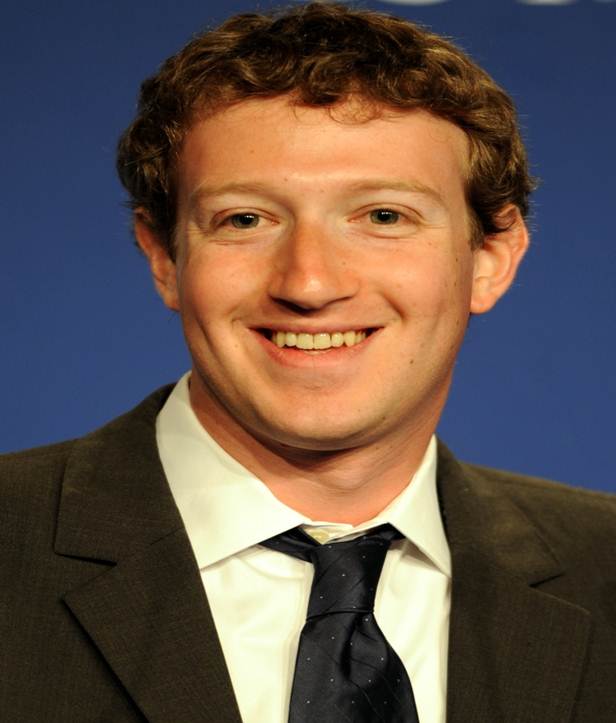 Zakarbag is the  tallest of all boys.
Structure: Subject + verb + the + superlative  (est/most/lest)form of adjective + extension.
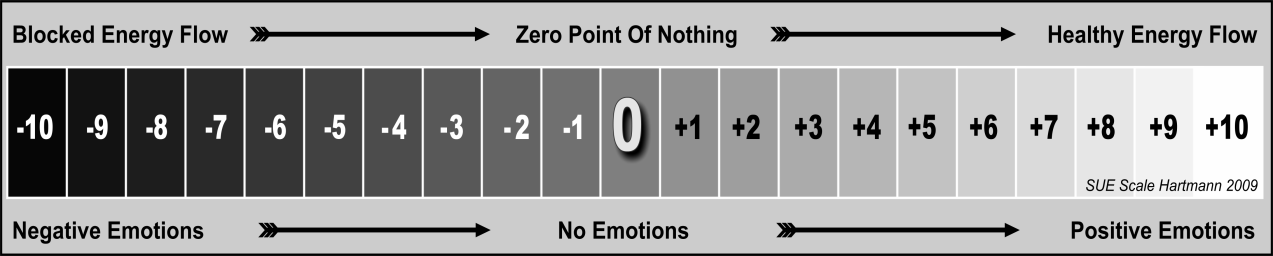 The superlative degree refers to the highest quality of things or persons.
Superlative degree is formed adding ‘est’ with an adjective or ‘most/lest’ before an adjective when it is pronounced at least three times break.
[Speaker Notes: Use of ‘most and lest’ is the main focus of this slide.]
How superlative degree is formed
Note: If the adjective ends with ‘e’ you have to add only ‘st’ ,if the adjective ends with ‘y’ with a consonant before it, ‘y’ will be turned into ‘i’ then you have to write ‘iest.’ The adjective that ends with ‘ful’ does not take ‘est’ while changing into superlative. ‘Most/lest’ is then used before the word.
[Speaker Notes: Box item is the main focusing here.]
Exceptions
There are some adjectives which do not follow any rule and for this they are called irregular adjectives. Such as--
[Speaker Notes: Exceptions of adjectives shown here.]
Make sentences with the pictures applying the adjectives in superlative degree.
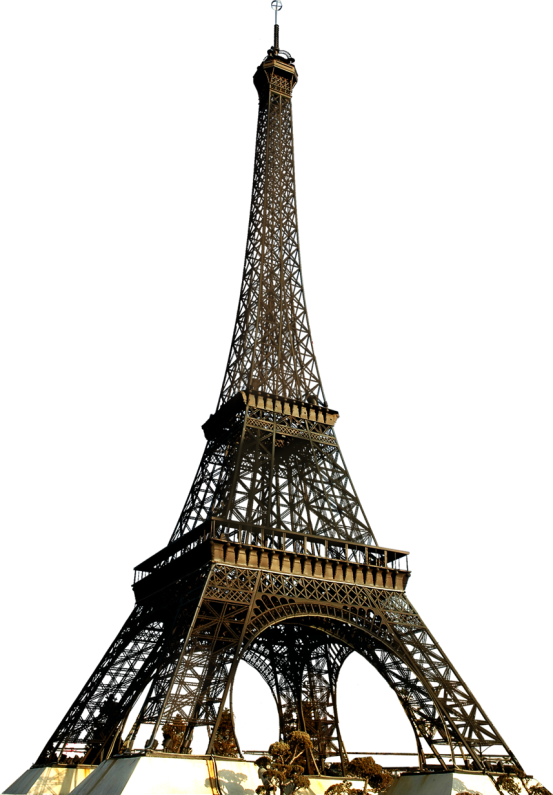 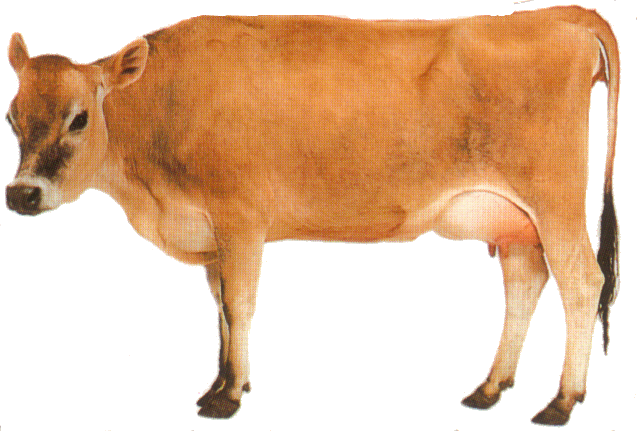 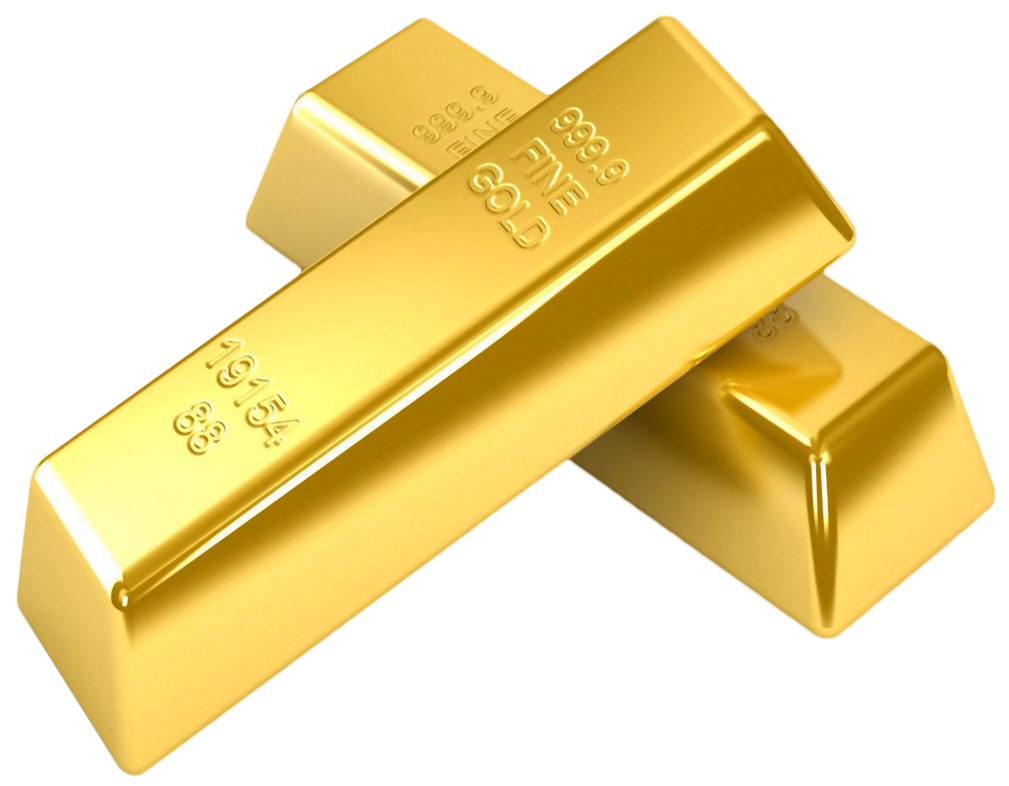 high
precious
useful
Gold bar
Eifel Tower
The cow
[Speaker Notes: Evaluation option.]
Change the sentences into superlative degree.
The Padma is a wide river.
The rose is better than any other flower.
The elephant is bigger than all other animals.
He is a wise man in our locality.
It is an excellent idea.
[Speaker Notes: Transformation from positive and comparative into superlative.]
THANK YOU ALL